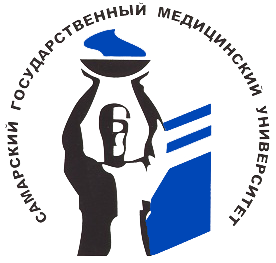 ИНСТИТУТ ИННОВАЦИОННОГО РАЗВИТИЯ 
ФГБОУ ВО «Самарский государственный
медицинский университет» Минздрава России
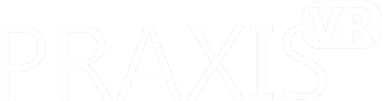 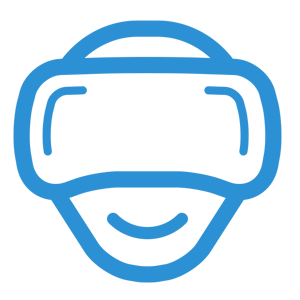 ПРАКТИКА ПРИМЕНЕНИЯ ТЕХНОЛОГИЙВИРТУАЛЬНОЙ РЕАЛЬНОСТИ,ДОПОЛНЕННОЙ РЕАЛЬНОСТИ ИМАШИННОГО ОБУЧЕНИЯ
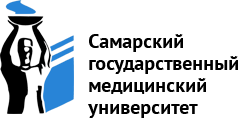 VR/AR разработка
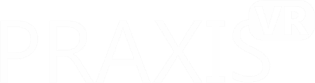 Ключевые компетенции: Очки виртуальной и дополненной реальности
Создание на основе виртуальной и дополненной реальности инновационных программ обучения медицинского и прочего высококвалифицированного персонала в широком спектре областей
Применение в лечении и реабилитации пациентов при различных нозологиях
Формирование дополнительных контекстов использования VR и AR очков в новых областях науки, бизнеса и государственных сферах (оборона, развлечения и т.п.)
Создание профильного программного и аппаратного обеспечения для эффективного использования средств визуализации таких производителей, как:
Epson BT-200
Google Glass
Oculus Rift
HTC Vive
Microsoft Hololens
Lumus dk-32
Samsung GearVR
Разработка собственных очков дополненной реальности в партнёрстве с Optinvent
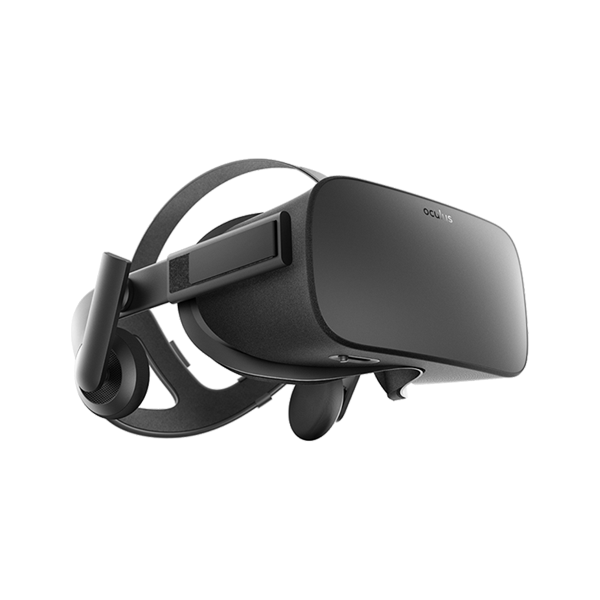 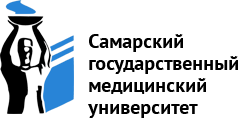 VR/AR разработка
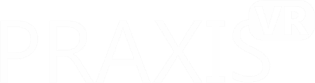 Ключевые компетенции: трекинг движений
Прикладное применение систем оптического и электромагнитного трекинга в системах навигации при оперативном вмешательстве, в реабилитационных аппаратно-программных комплексах и программах обучения. Накоплен опыт использования следующих устройств:
Perception Neuron
HTC Vive на базе SteamVR
Разработана собственная система стереокамер для проекта «Автоплан"
Razer Hydra
Sixense stem
Leap Motion
Microsoft Kinect 2
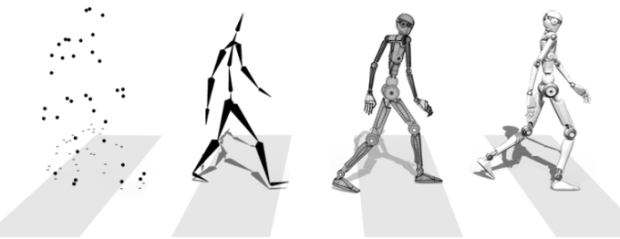 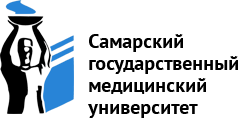 VR/AR разработка
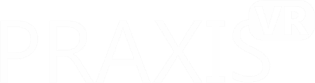 Ключевые компетенции: Программные продукты для 2D- и 3D-сцен
Создание кроссплатформенных геймифицированных приложений в областях обучения медицинского персонала всех категорий и реабилитации пациентов
Применения существующих наработок за пределами сферы медицины
Разработка ведется на базе графических и физических инструментариев собственной и сторонней разработки





Кроме того, накоплен опыт создания решений с тактильной обратной связью (haptic feedback) в симуляторах для проведения хирургических операций
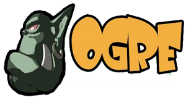 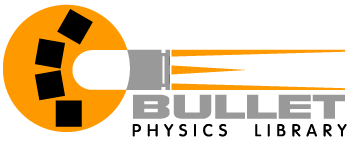 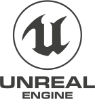 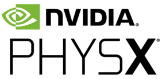 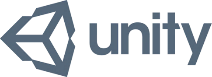 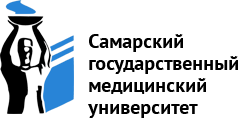 VR/AR разработка
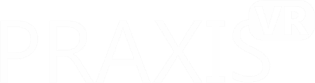 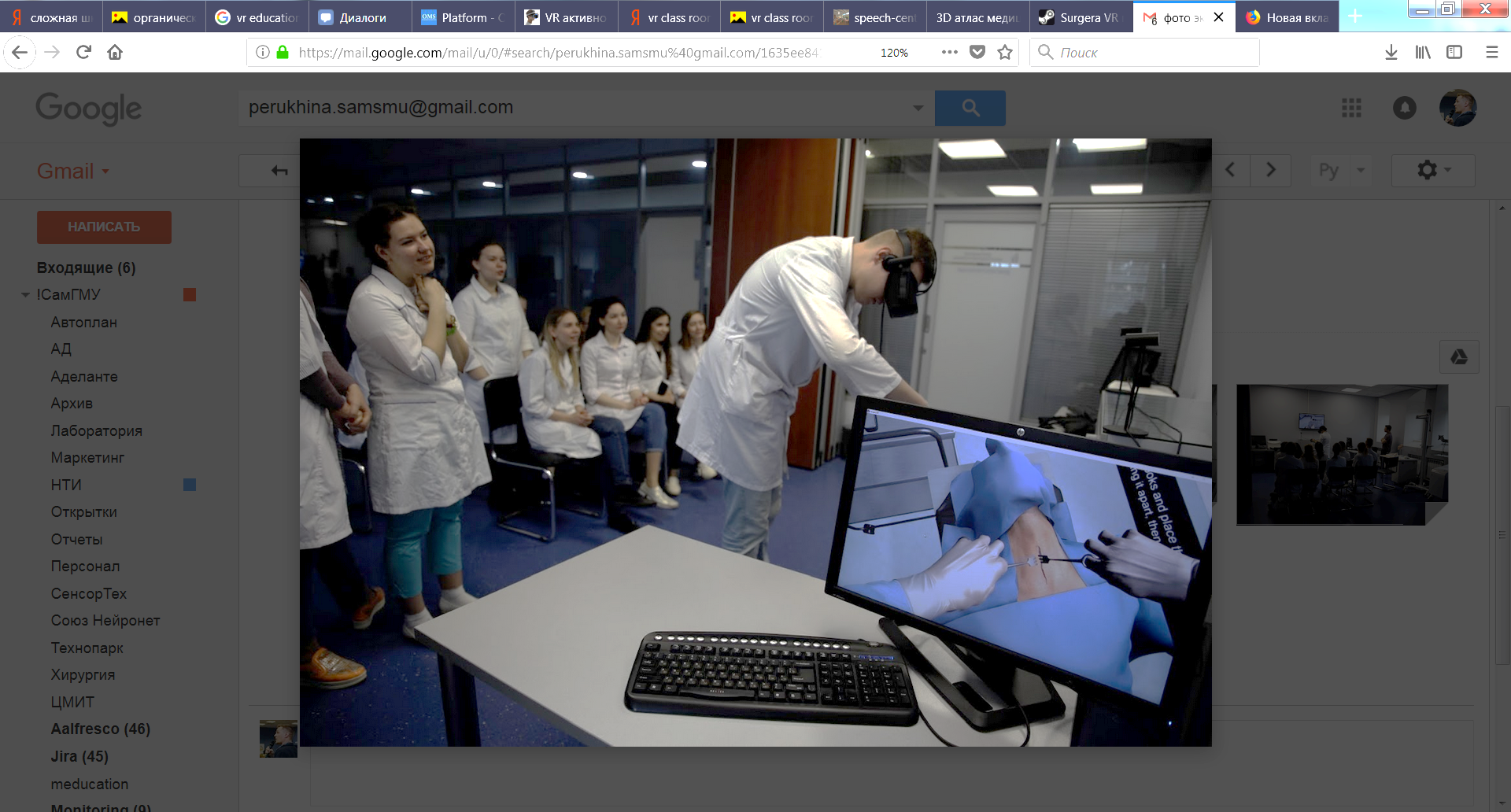 СИМУЛЯТОРЫ ВВИРТУАЛЬНОЙ РЕАЛЬНОСТИ
Особенности применения виртуальной реальности (VR):
Максимальное погружение в среду
Высокоточные 3D модели
Нелинейные сценарии обучения
Возможность дистанционного обучения
Отсутствие расходных материалов
Возможность многократного повторения
Объективная оценка результатов
Экспериментально доказано: эффективность на 25 % выше, чем у классических методов обучения
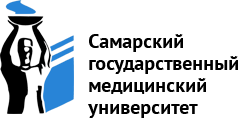 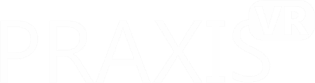 СИМУЛЯЦИННЫЕ ТРЕНАЖЕРЫВ ВИРТУАЛЬНОЙ РЕАЛЬНОСТИ





РЕАЛИЗОВАННЫЕ ПРОЕКТЫ
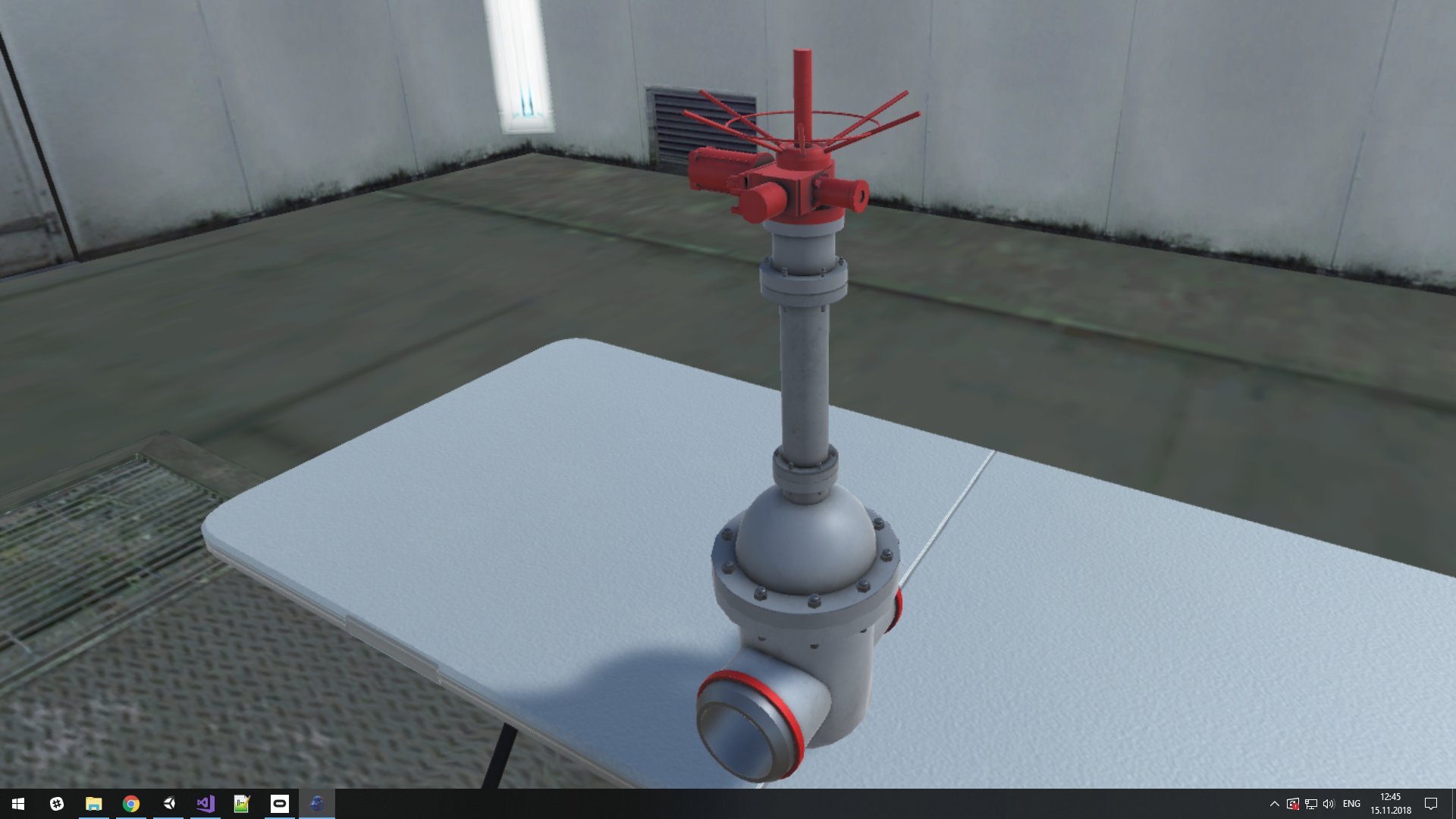 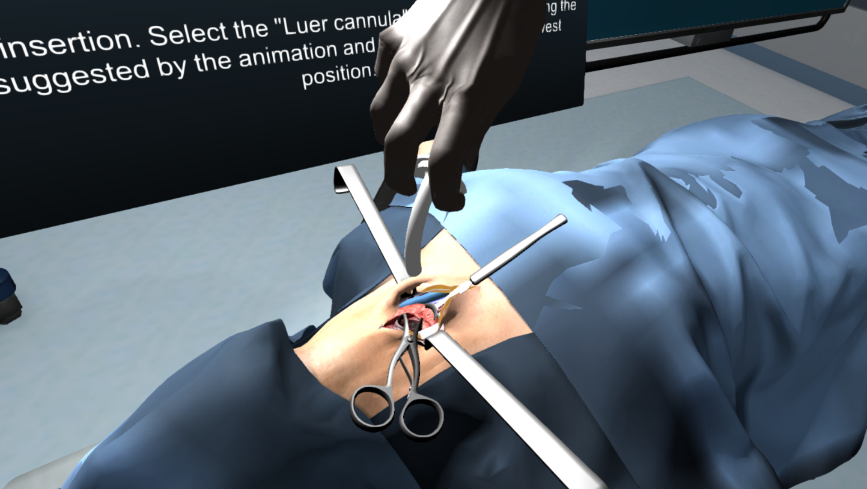 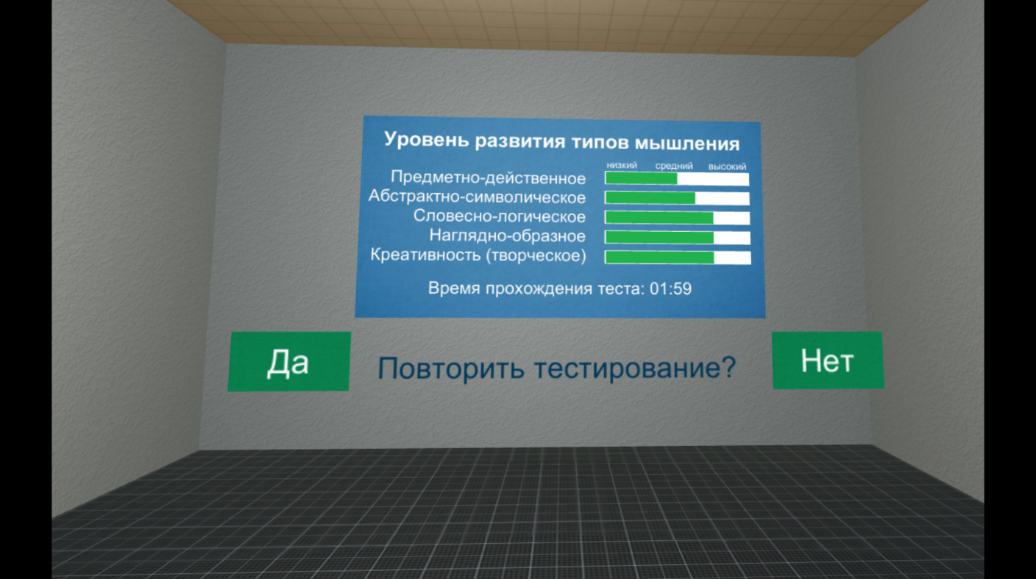 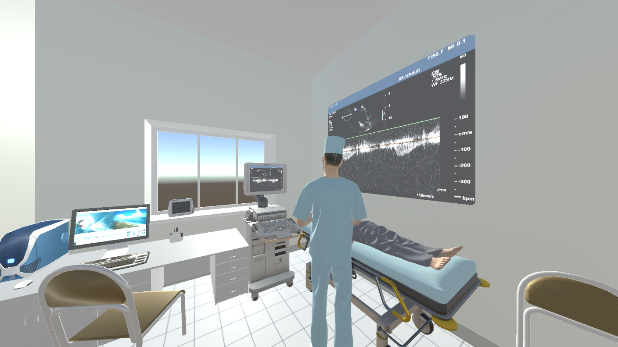 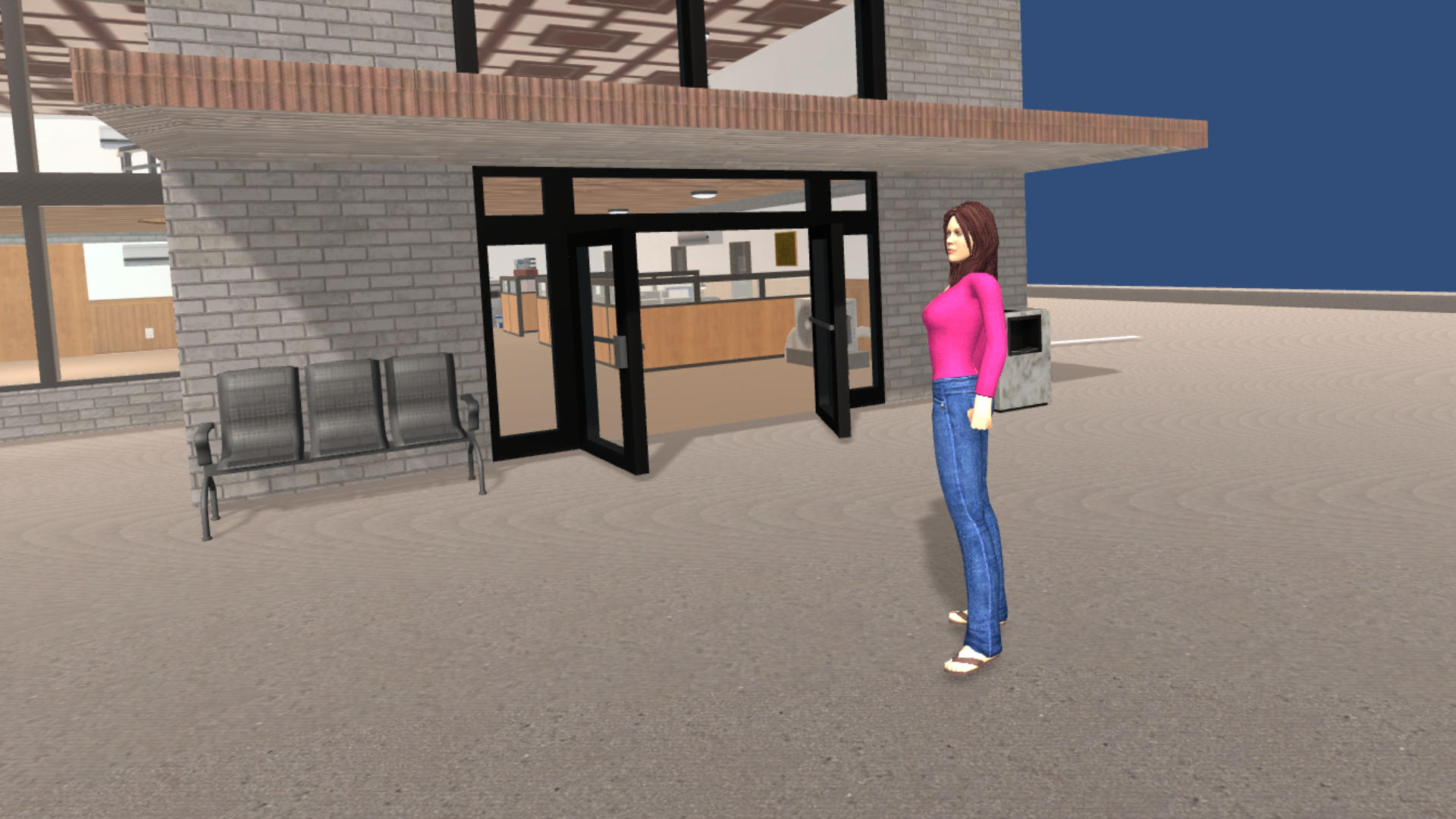 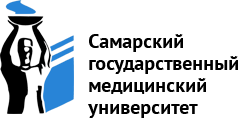 «Виртуальная клиника»
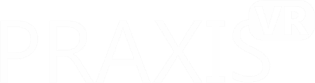 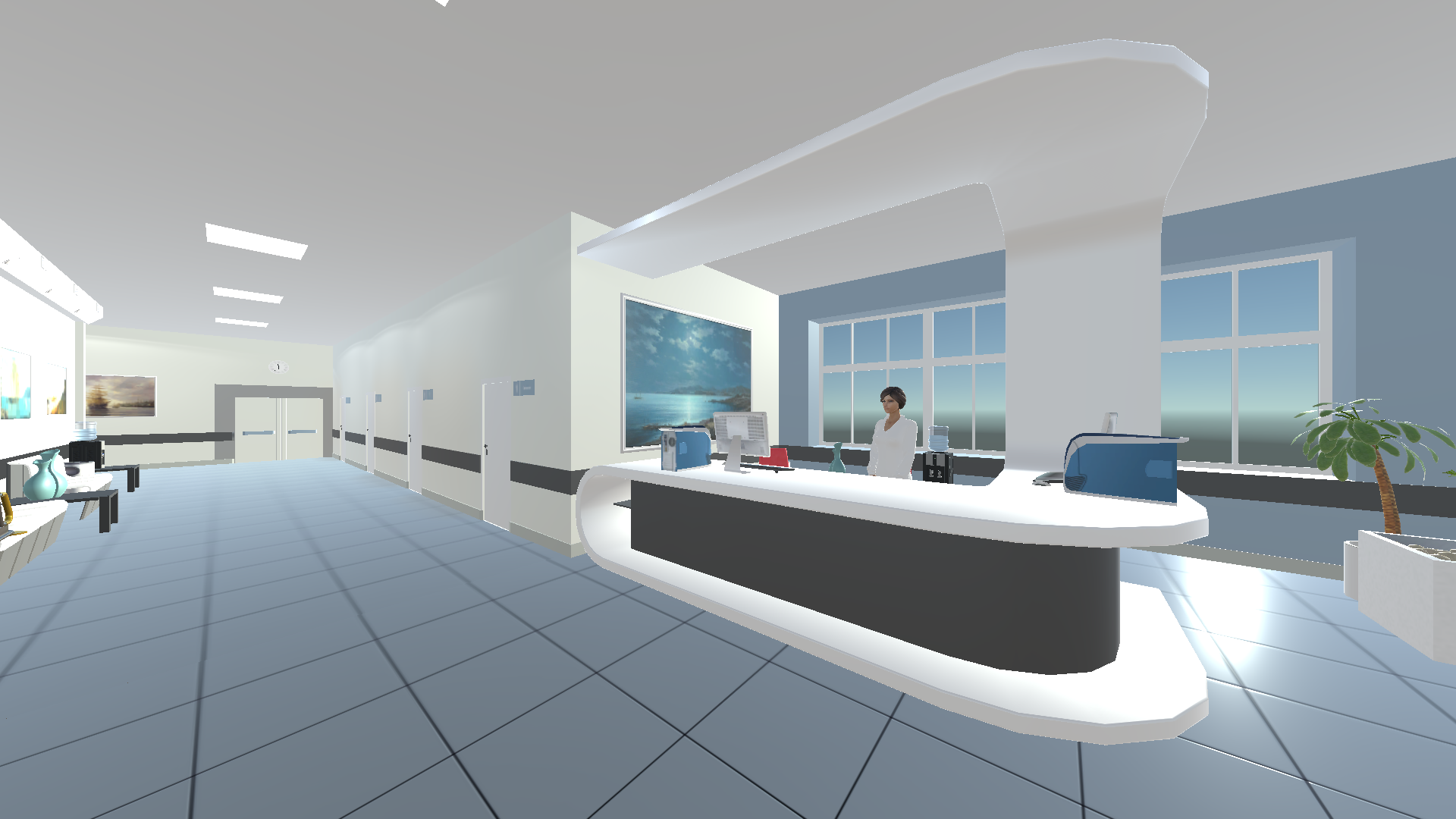 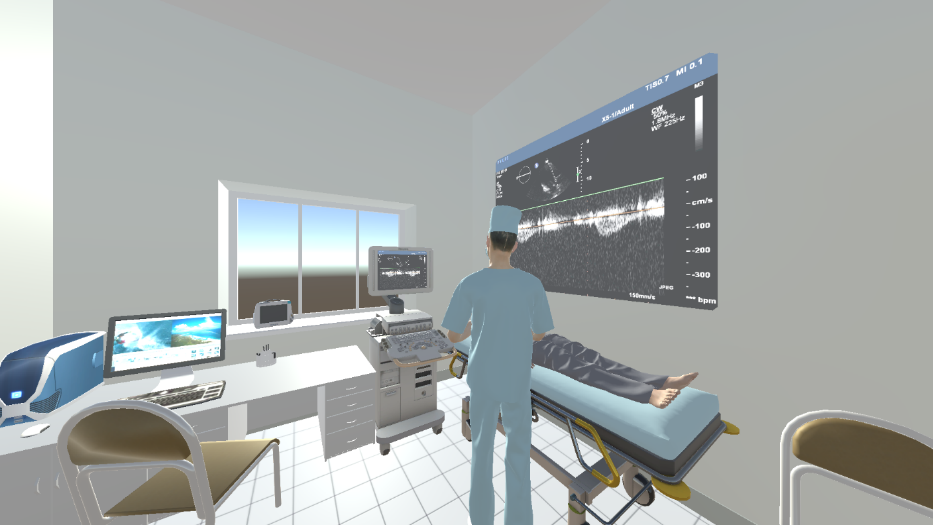 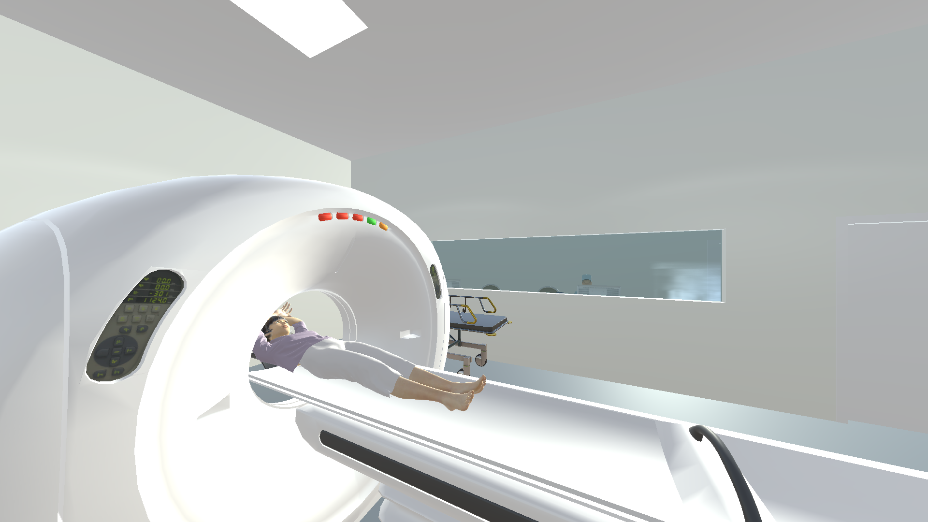 «Виртуальная клиника» – модель лечебно-профилактического учрежденияот приемного покоя до современной интегрированной операционной.
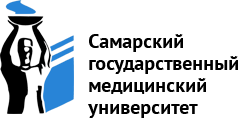 «Виртуальный хирург»
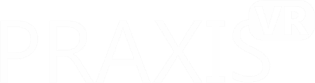 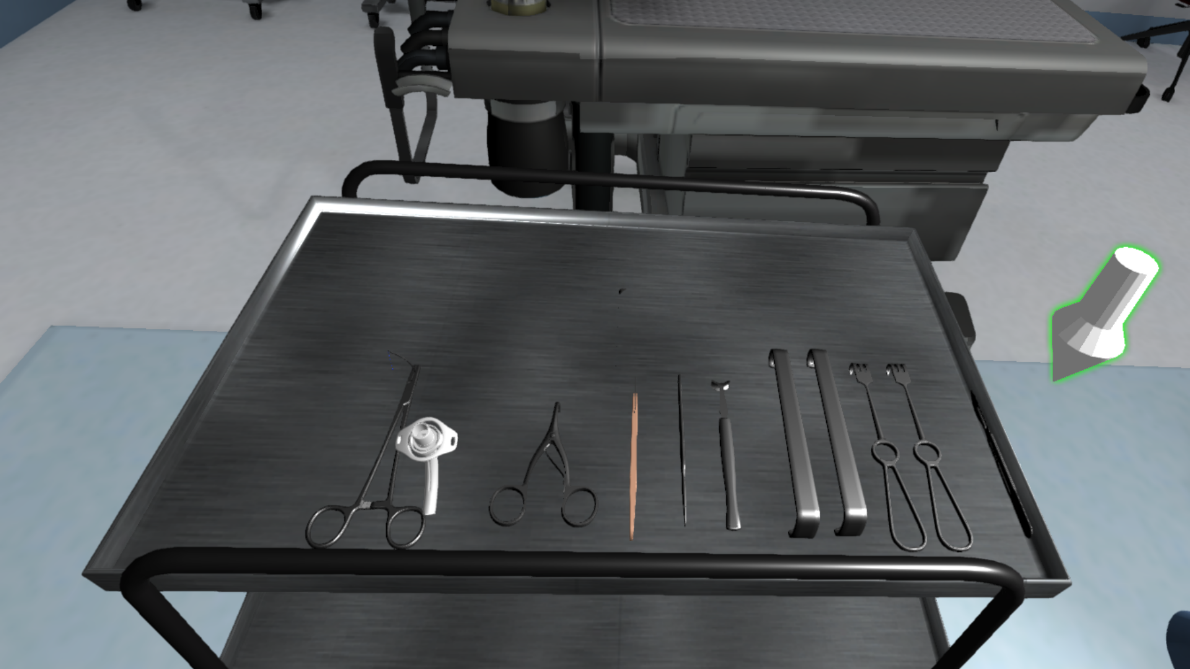 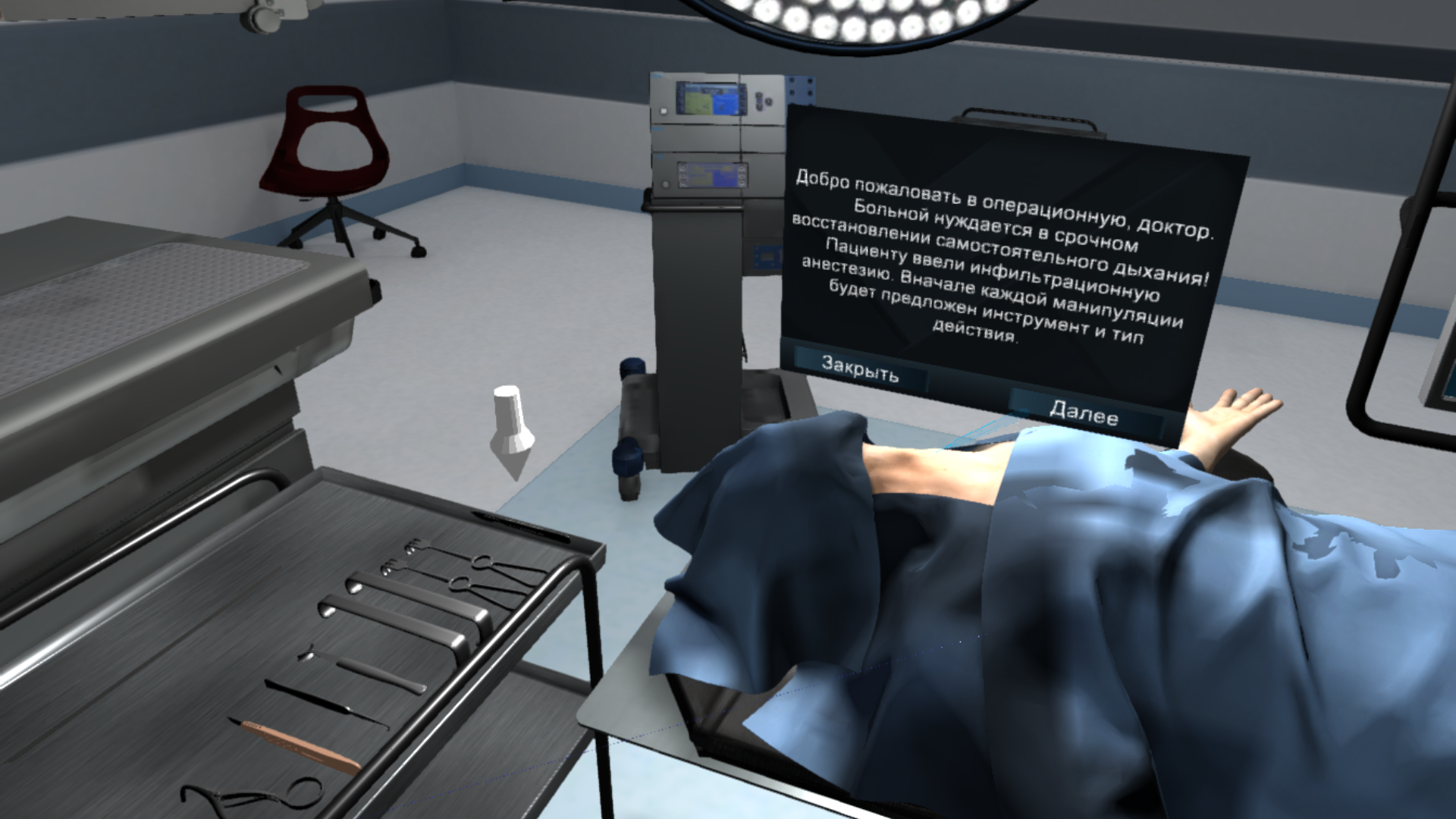 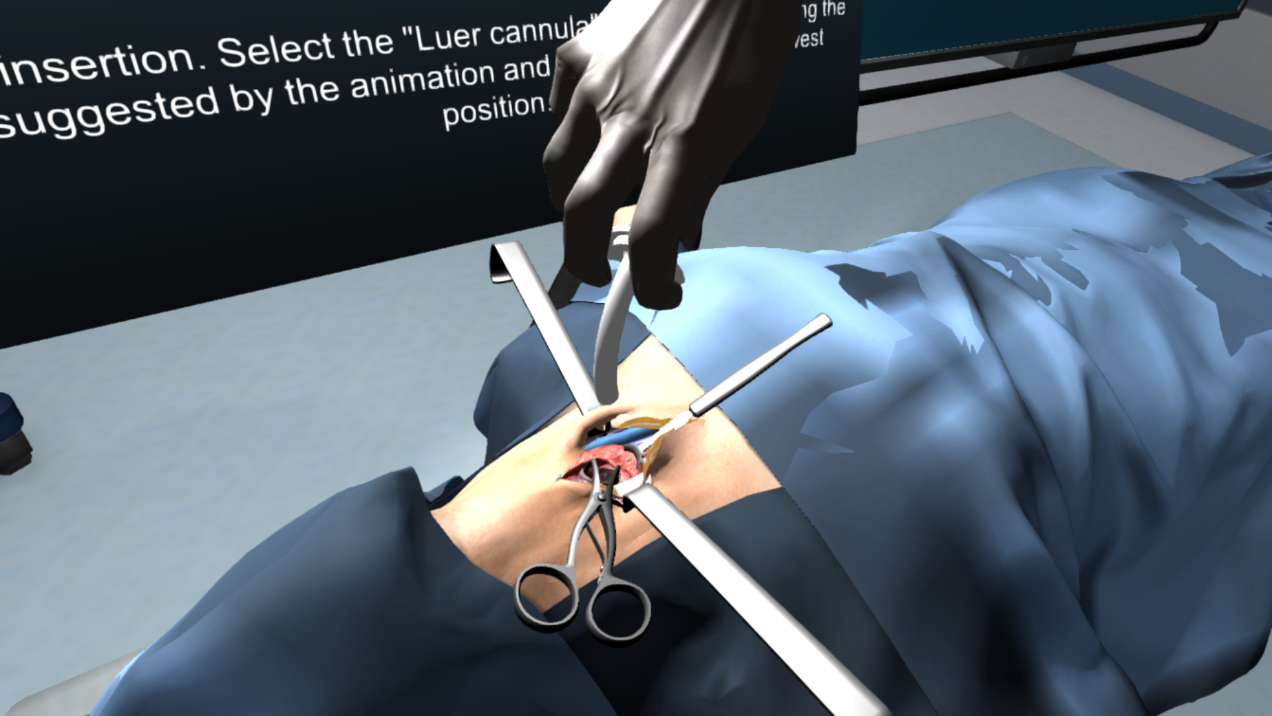 «Виртуальный хирург» – симулятор открытой хирургии, погружаясь в который обучаемыйв очках виртуальной реальности может провести ряд операций на органах шеи.
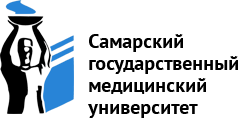 Тренажер по сборке оборудования
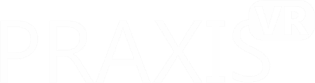 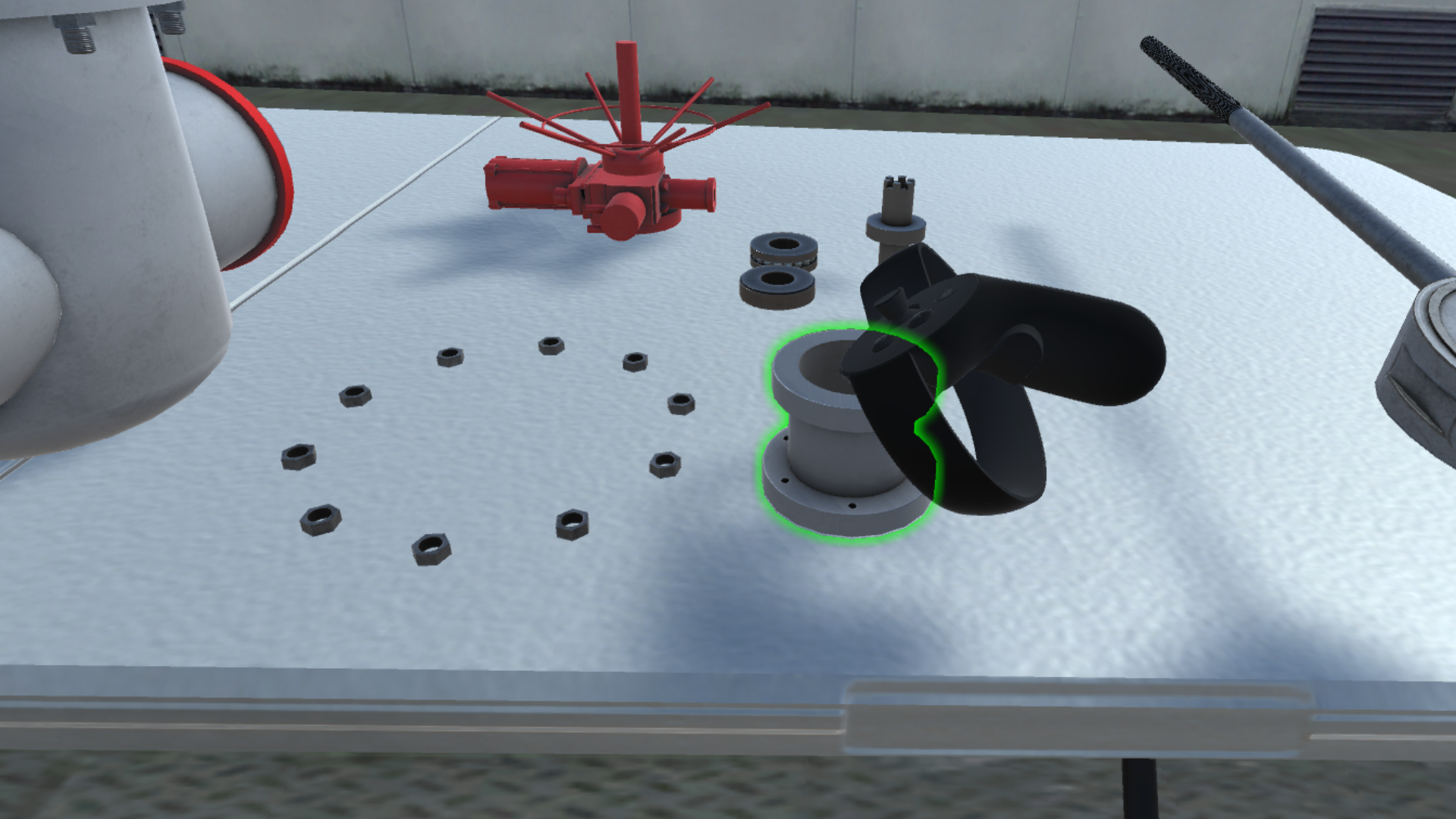 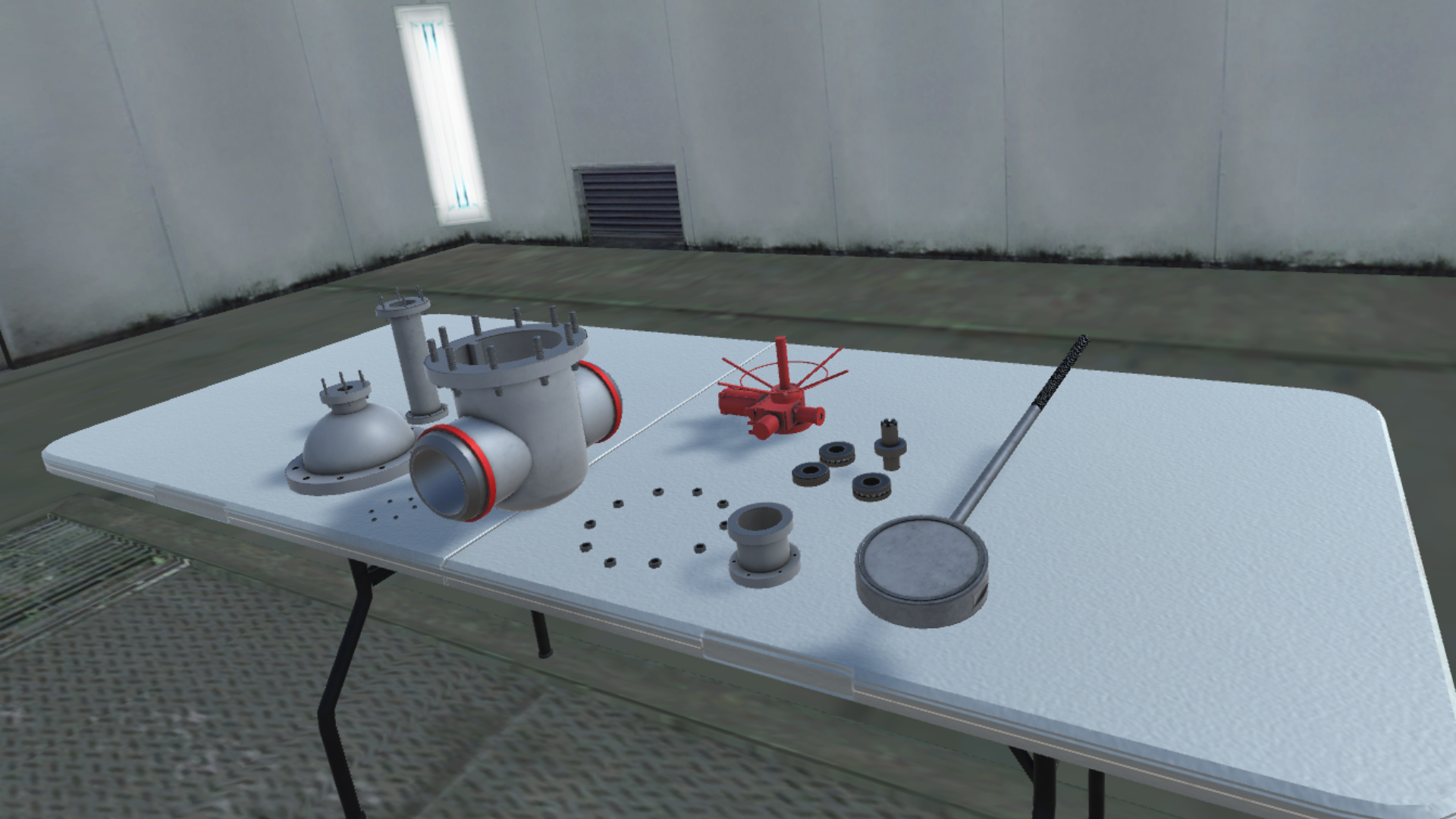 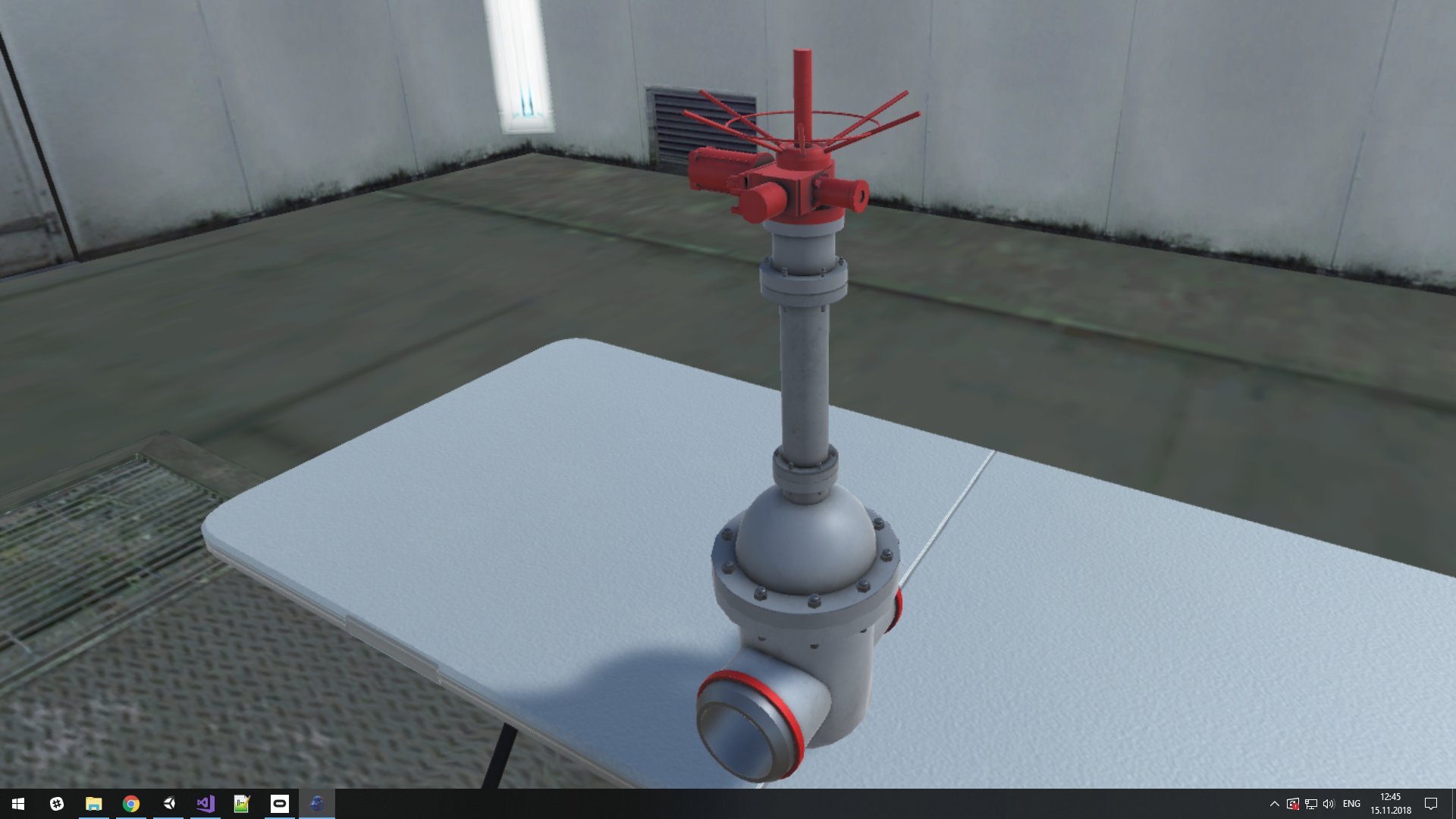 Тренажер создан для обучения студентов технических вузов, персонала промышленных предприятий и ремонтно-строительных организаций.
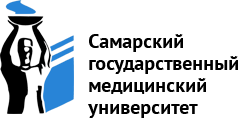 Тренажер коммуникативных навыков
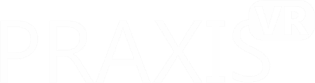 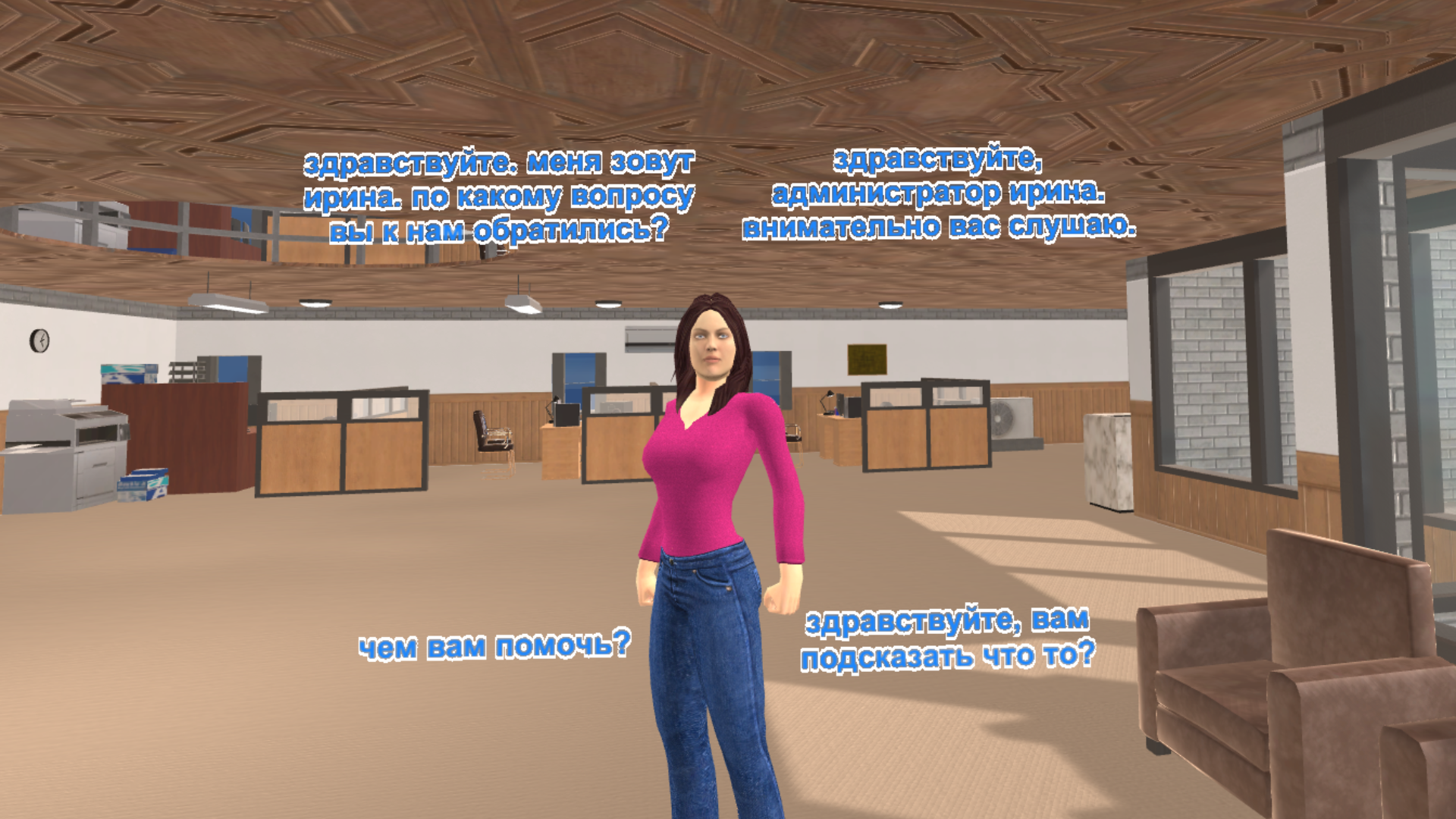 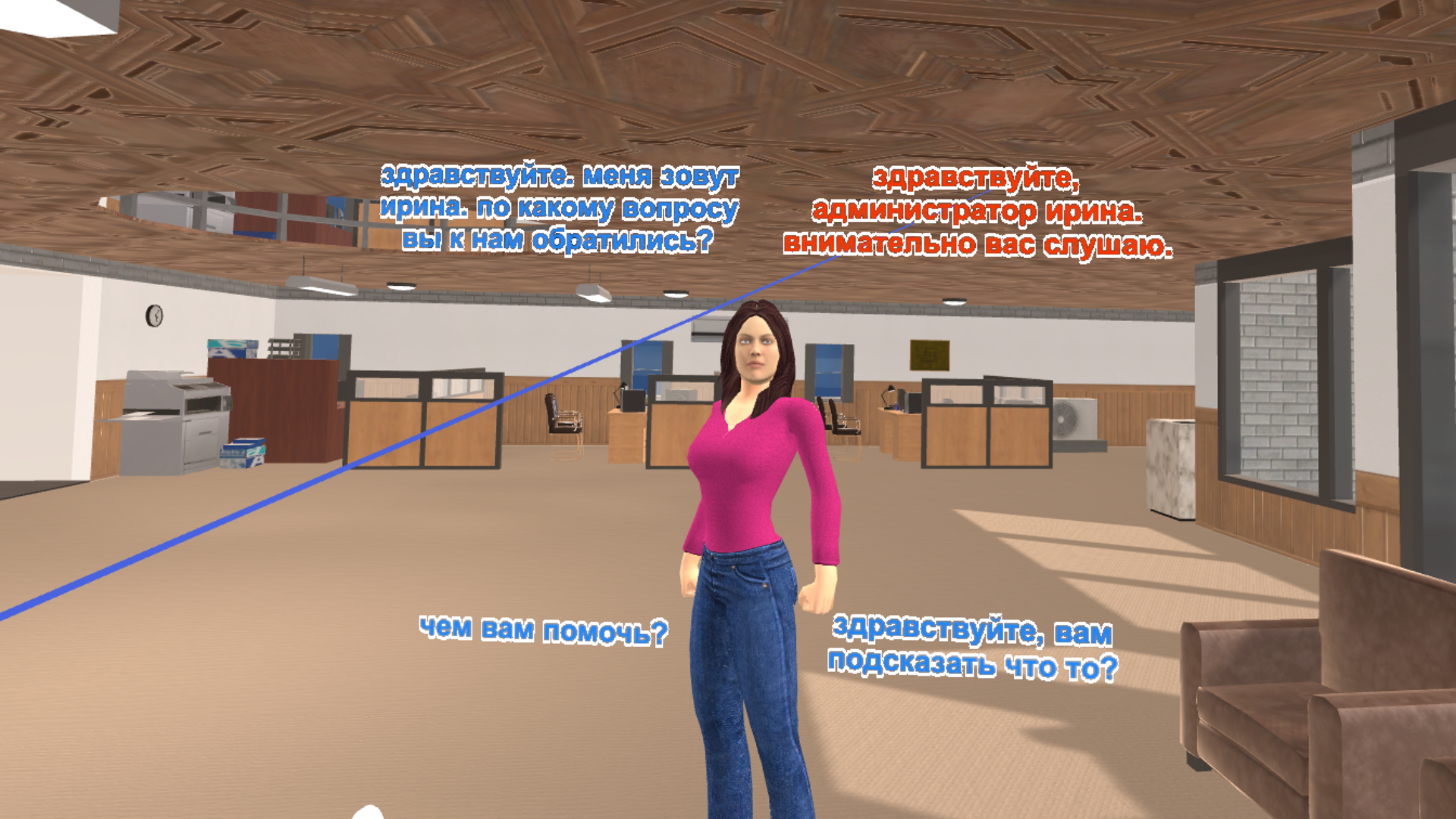 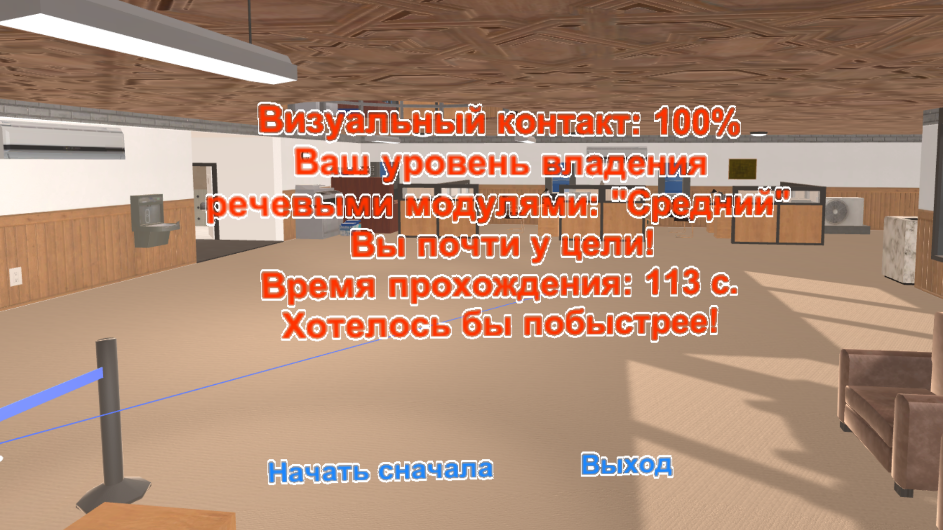 Обучаемый взаимодействует с потоком клиентов, приходящих в учреждение, отрабатывая навыки общения. В режиме оценки можно проверить знания учащегося.
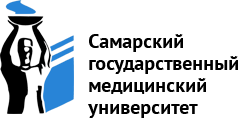 Психологическое тестирование
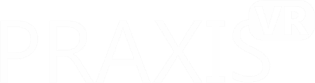 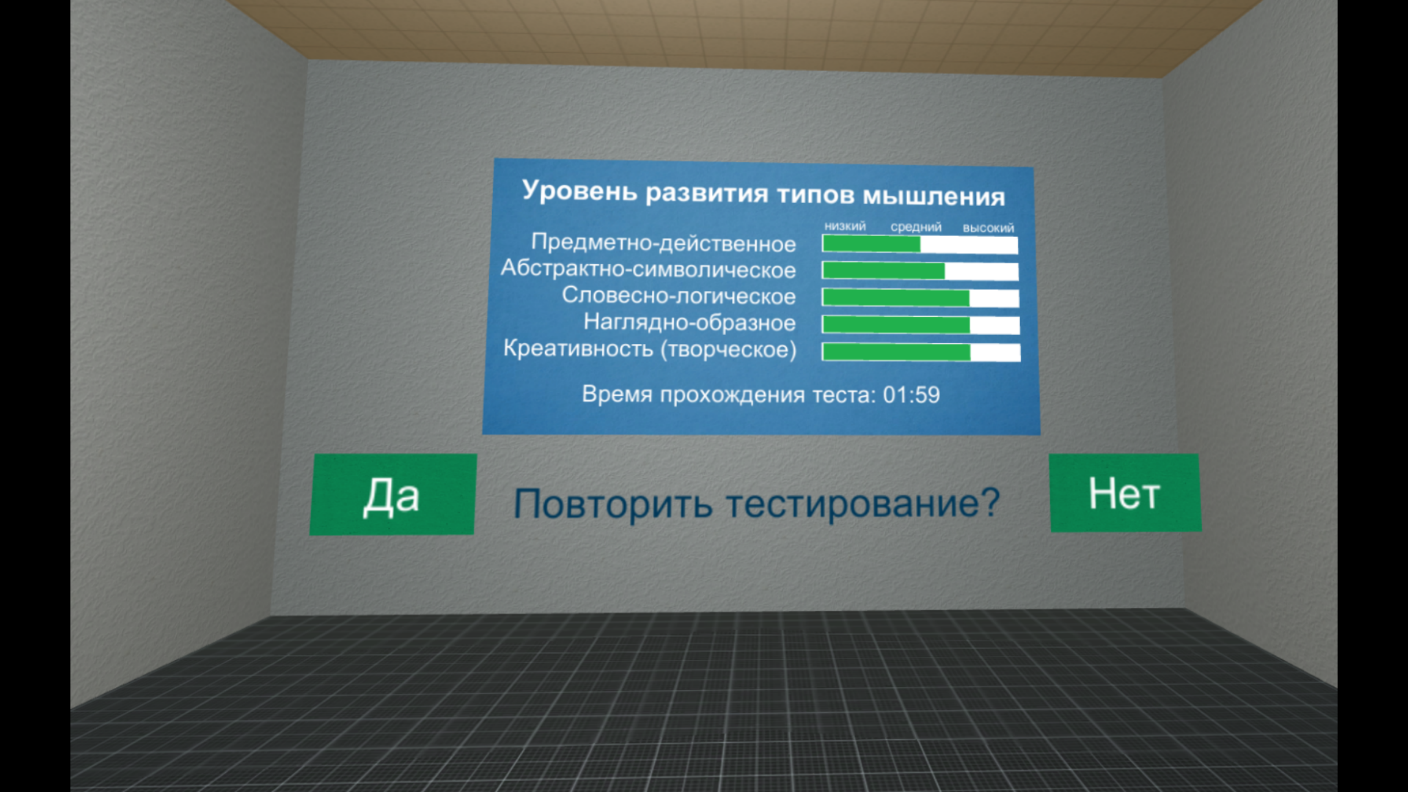 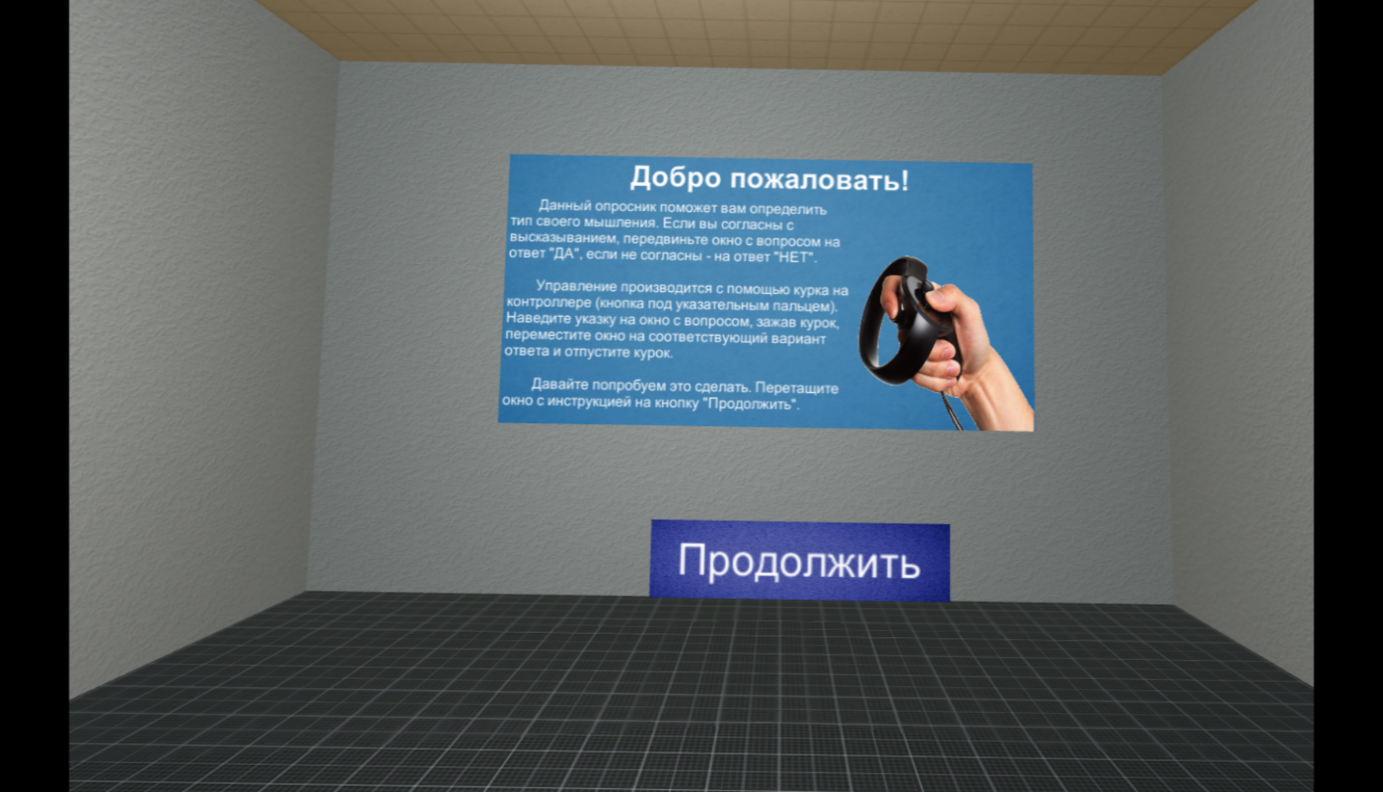 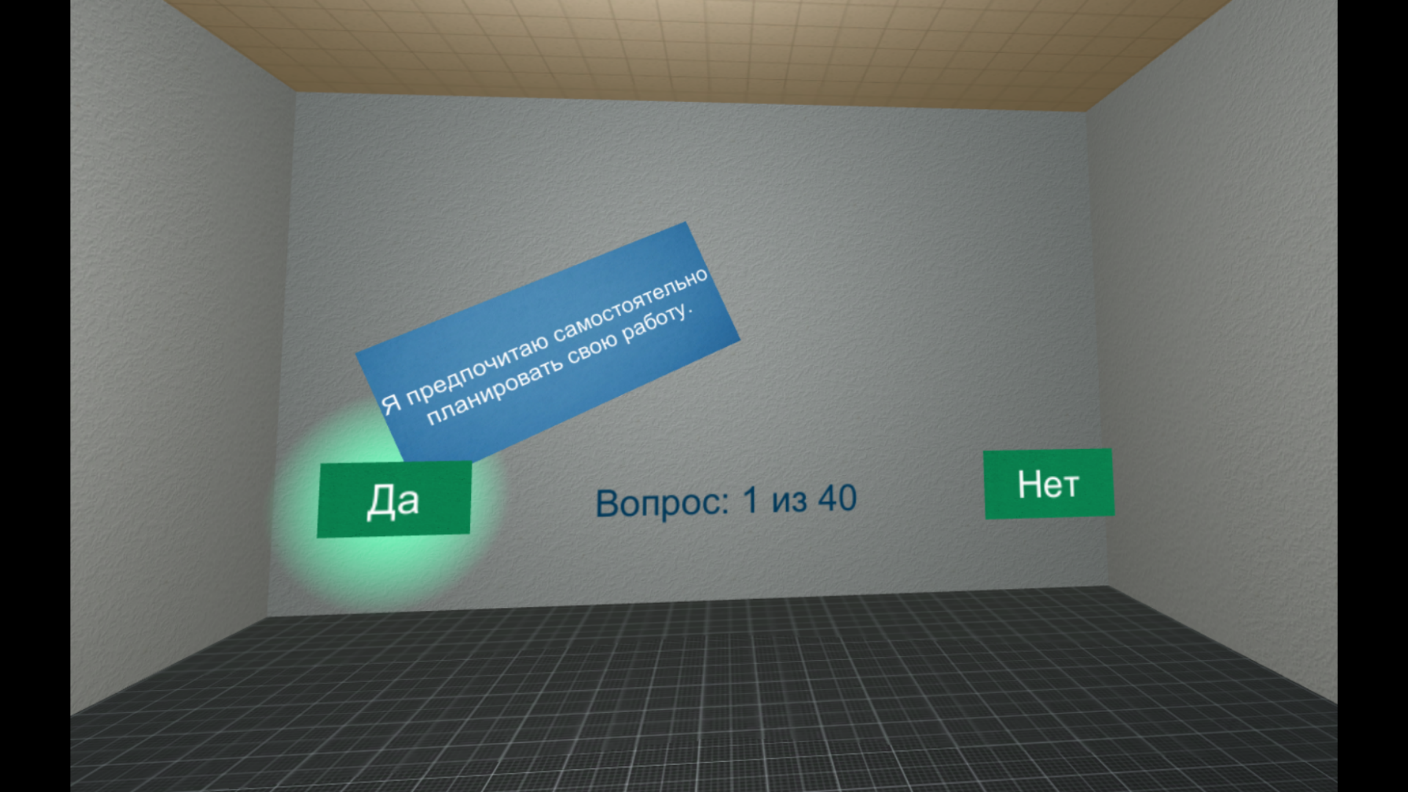 Психологическое тестирование в виртуальной реальности расширяет набороцениваемых метрик и дает более развернутую картину о тестируемом.
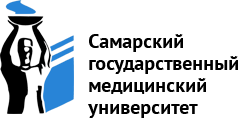 VR ДЛЯ МАРКЕТИНГА
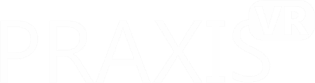 Виртуальная реальность в строительствеи риэлтерских агентствах
При обращении клиента в строительную фирму чтобы построить дом, менеджер подбирает несколько вариантов, клиент одевает очки виртуальной реальности и погружается в каждый из смоделированных объектов, выбирая окончательный вариант.
Также можно осуществить панорамную съемку уже построенных объектов. И на этапе предварительного выбора клиентом необязательно посещать каждый из них, достаточно сразу в офисе «погрузиться» в каждый из них и выбрать 1-2 понравившихся
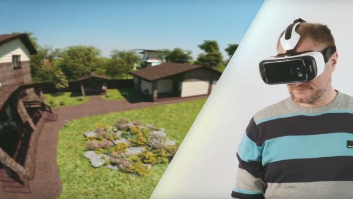 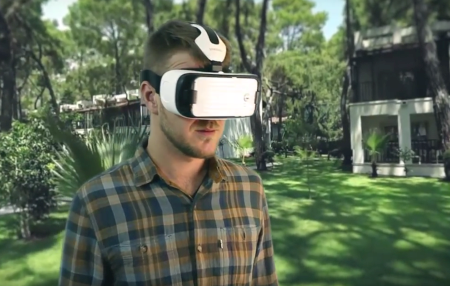 Виртуальная реальность в туризме
При обращении клиента в турагентство менеджер подбирает несколько отелей, клиент одевает очки виртуальной реальности и погружается в каждый из выбранных отелей, выбирая окончательный вариант
Также данные видео можно просматривать и на мобильных устройствах управляю ракурсом видео просто перемещая планшет в пространстве или на компьютере управляя мышью
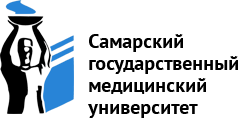 VR/AR разработка
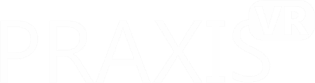 ДОПОЛНЕННАЯ РЕАЛЬНОСТЬ
Технология дополненной реальности (AR) позволяют накладывать текстовую и графическую информацию поверх объектов реального мира, на который пользователь смотрит через стекла очков с проекционными поверхностями. 

AR имеет широкий спектр применения:
обучение персонала
справочная система для сложных процессов
системы учета в процессе контроля качества
навигация в помещениях
демонстрация скрытых элементов (например, электропроводки)
и многое другое
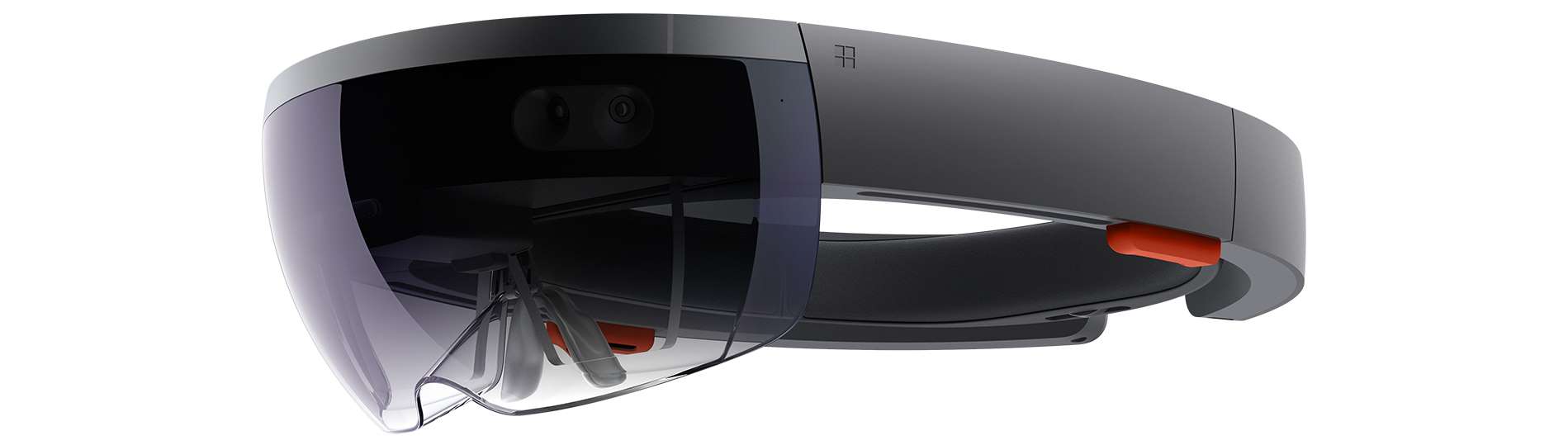 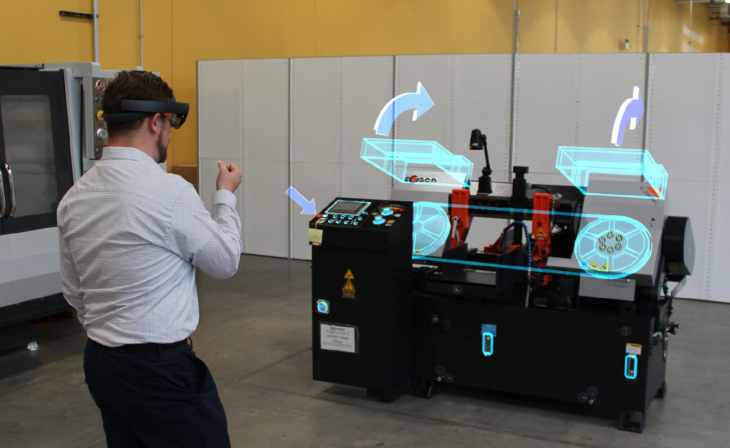 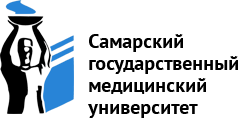 VR/AR разработка
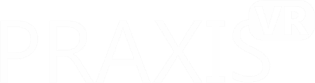 Ключевые компетенции: Обработка и анализ данных с ЭЭГ, ЭМГ-устройств, интеграция с ПО
Анализ данных мозговой активности и их обработка в реальном времени для обеспечения качественной работы экзопротезов, экзоскелетов и прочих АПК
Формирование задела для формирования интерфейсов «мозг-компьютер» для улучшения качества жизни пациентов
Имеется опыт работы с гарнитурами как отечественного, так и зарубежного производства:
Brain Products BrainAmp
g.tek Nautilus
Open BCI
eMotiv EPOC
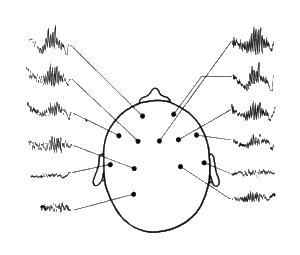 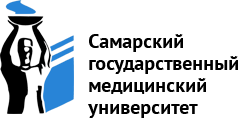 Нейронные сети и машинное обучение
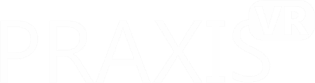 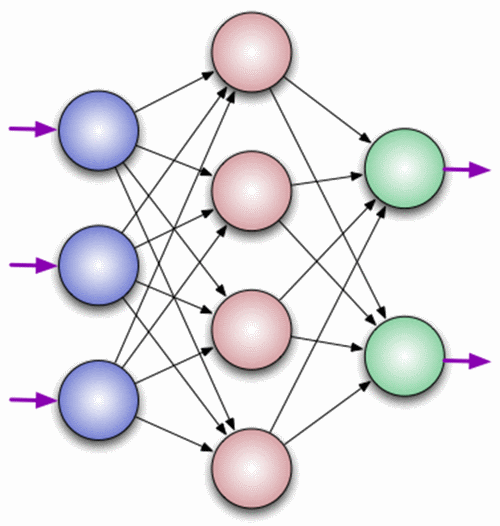 Ключевые компетенции применения  сверточных нейронных сетей:
Разработка приложений на языках C++/C#, Python
Обработка больших массивов цифровых изображений (сегментация, кластеризация, выделение признаков и т.д.)
Работа с современным фреймворками для машинного обучения (Theano, Tensorflow, Caffe и другие)
Создание 3D-моделей органов в результате обработке цифровых снимков (КТ, МРТ)
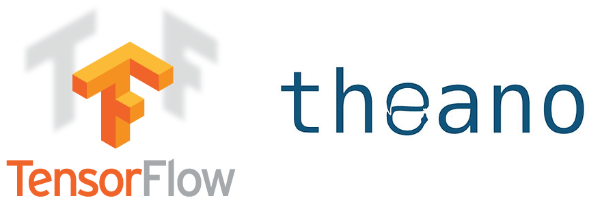 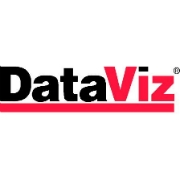 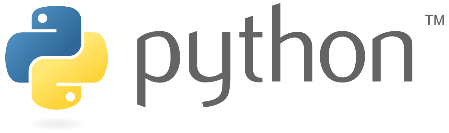 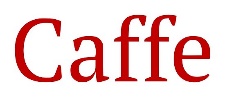 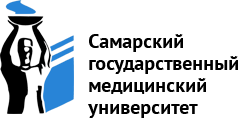 Обработка цифровых изображений
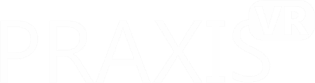 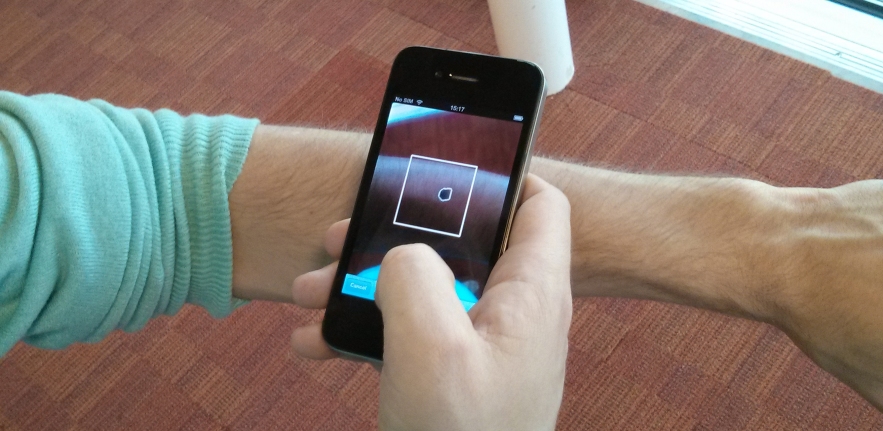 Автоматизированная система детектированияпоражений кожи:
Выделение поверхности поражения с применением алгоритмов сверточных нейросетей и определение морфологических элементов кожи
Хранение данных пациентов, удаленный мониторинг результатов лечения, дистанционное наблюдение
Оценка динамики изменений элементов кожи, телемедицинские консультации

Текущий задел:
База цифровых снимков с дерматологическими заболеваниями
Методологическая поддержка ведущих российских научно-исследовательских медицинских организаций

Партнеры проекта
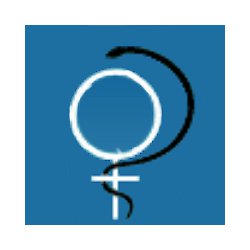 Российское Общество Дерматовенерологови Косметологов
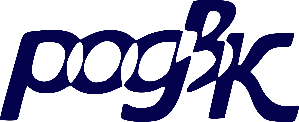 Государственный научный
центр дерматовенерологии
и косметологии
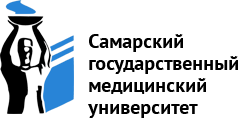 VR/AR разработка
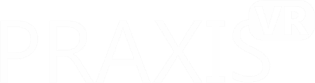 Контактная информация
Александр Владимирович Колсанов
	Директор ИИР СамГМУ,  доктор медицинских наук, профессор
	avkolsanov@smuit.ru
	

Сергей Сергеевич Чаплыгин
Заведующий отделом проектного менеджмента,
производства и инжиниринга, доцент, кандидат медицинских наук
chaplygin@smuit.ru

Алексей Мокеев
Руководитель направления «Образование» и студии VR-разработки «PRAXISVR»
http://praxisvr.net
mokeev@smuit.ru